Asocijacije
Želim ti puno sreće!
Pobjednici
3 ih je
18 godina
Tick-tock
E1
F1
D1
A1
B1
C1
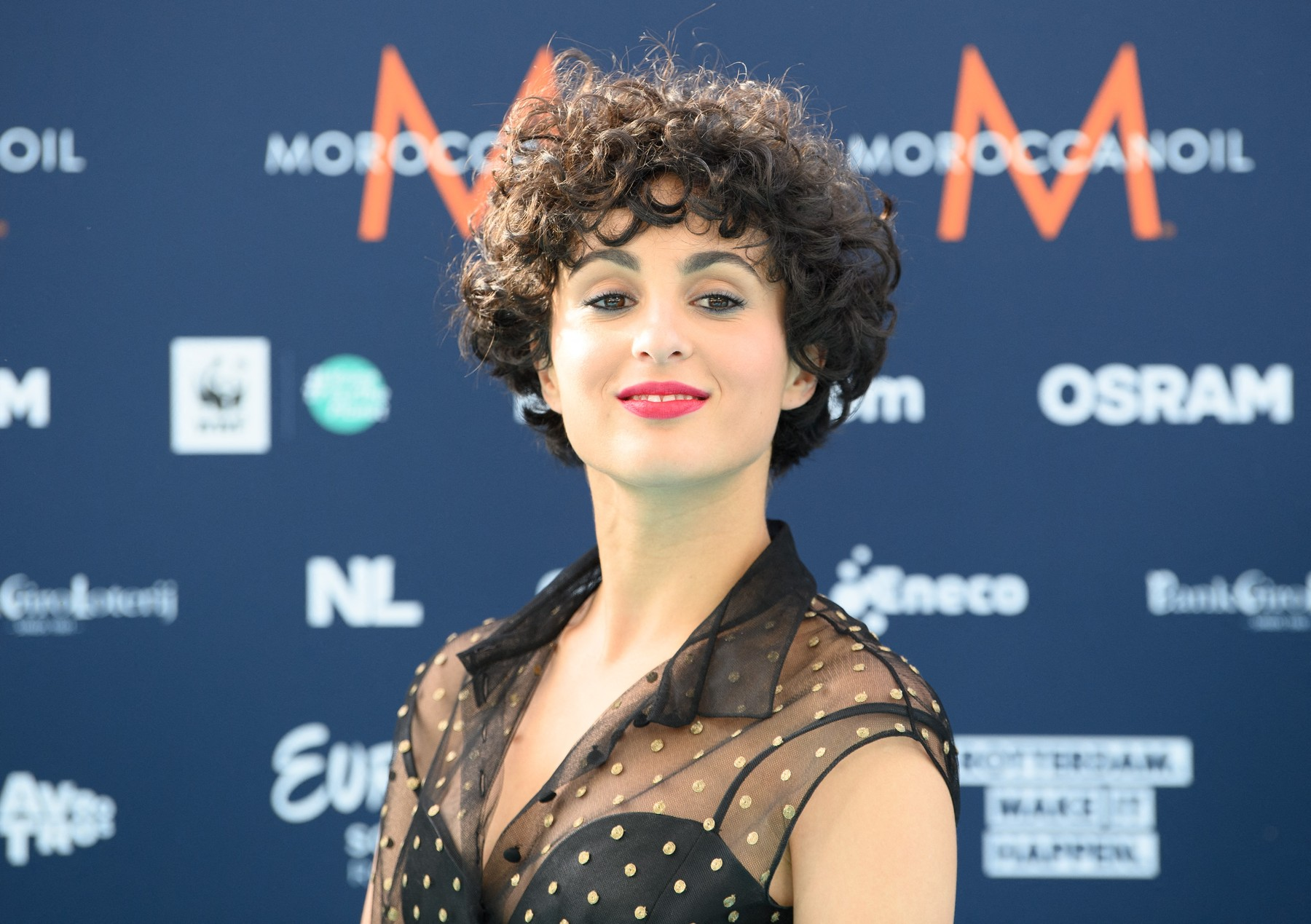 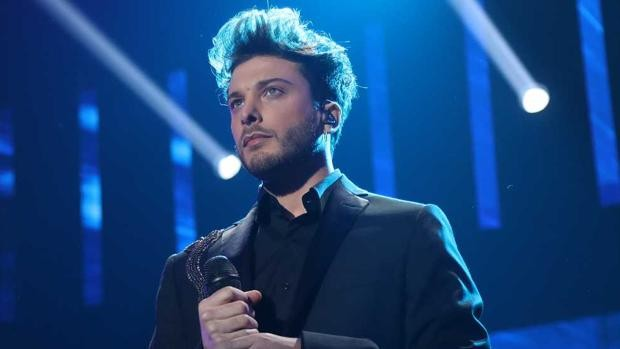 Svi ih vole
Voy a quedarme
Loco Loco
Voila
F2
E2
D2
A2
C2
B2
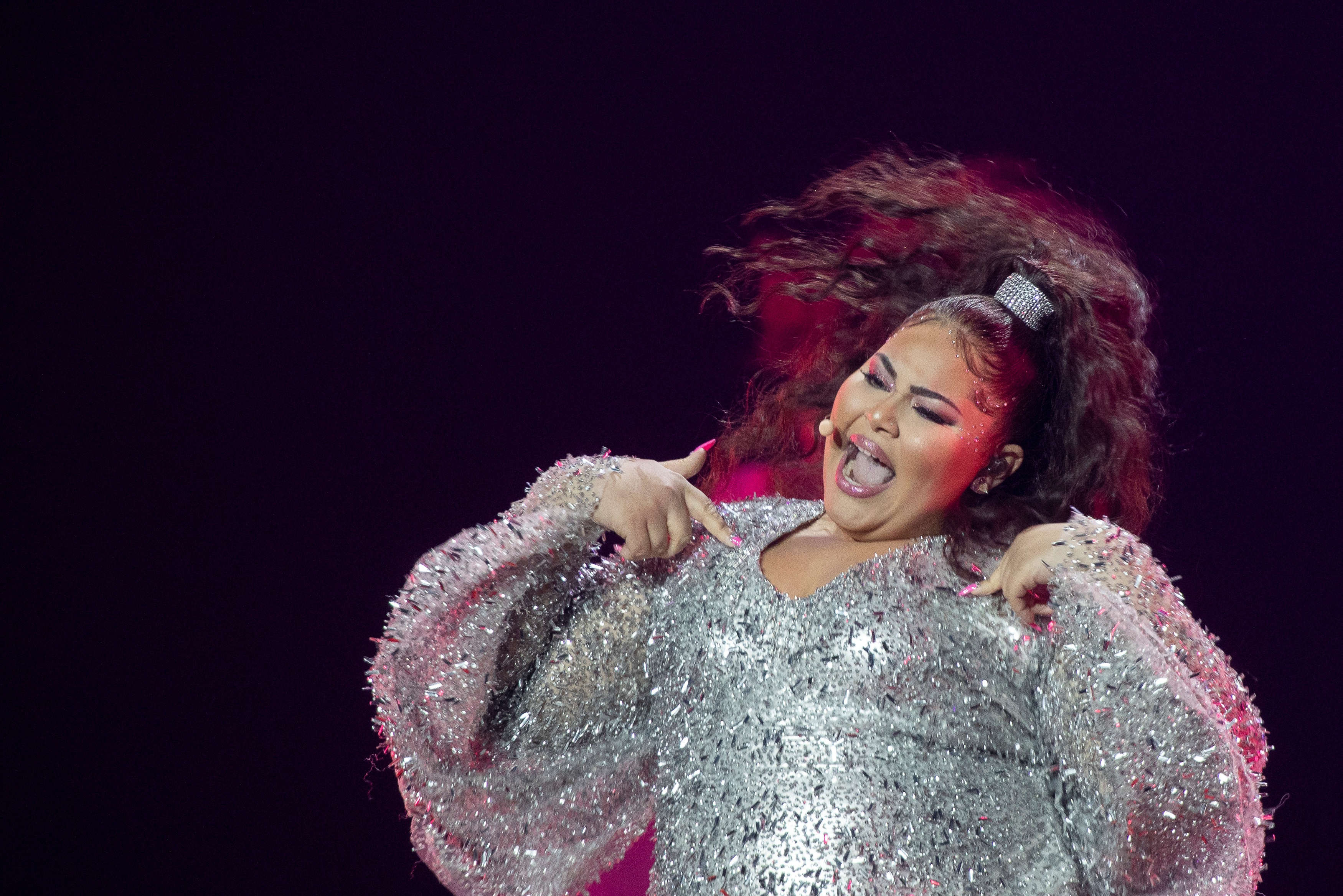 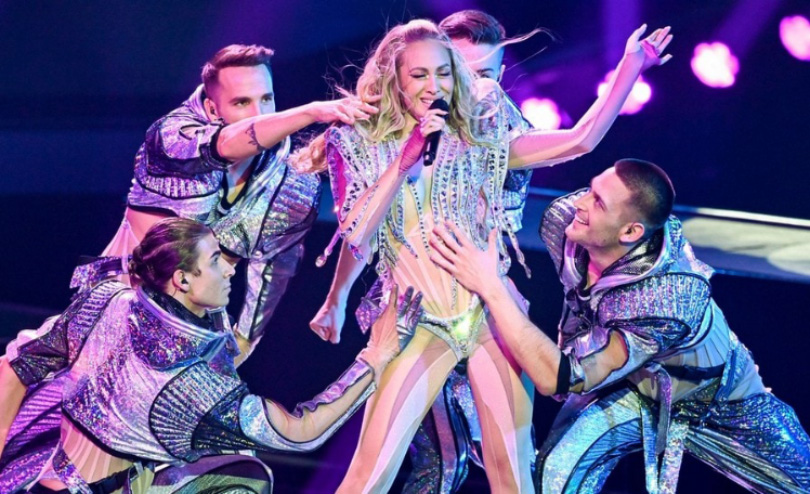 Memoria
Je Me Casse
22 godine
Žena
F3
E3
D3
A3
C3
B3
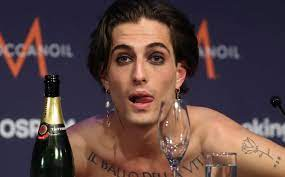 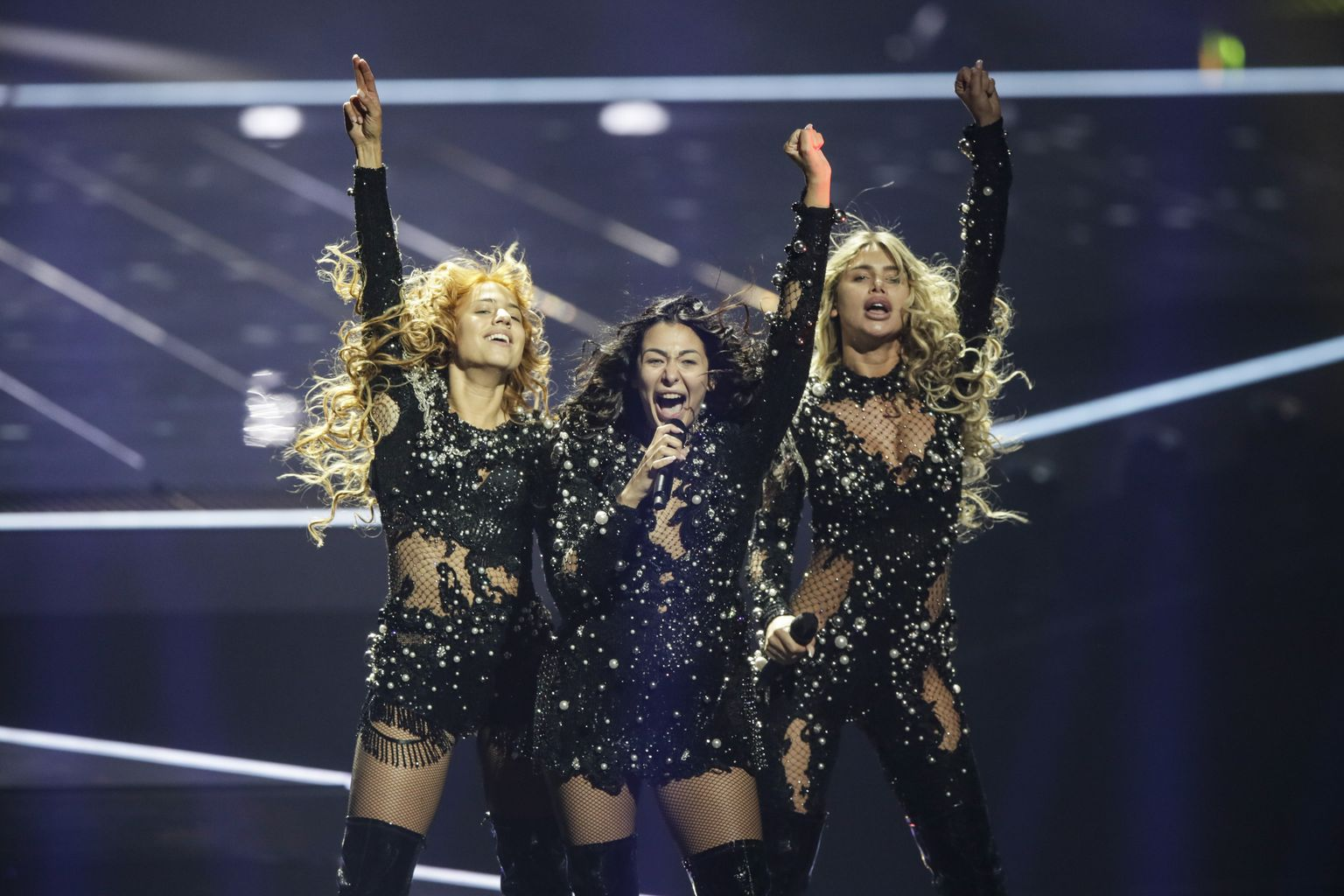 Talijani
Italija
Blas Canto
Španjolska
Destiny
Malta
Albina
Hrvatska
Barbara Pravi
Francuska
Hurricane
Srbija
Rješenje D
Rješenje E
Rješenje F
Rješenje A
Rješenje B
Rješenje C
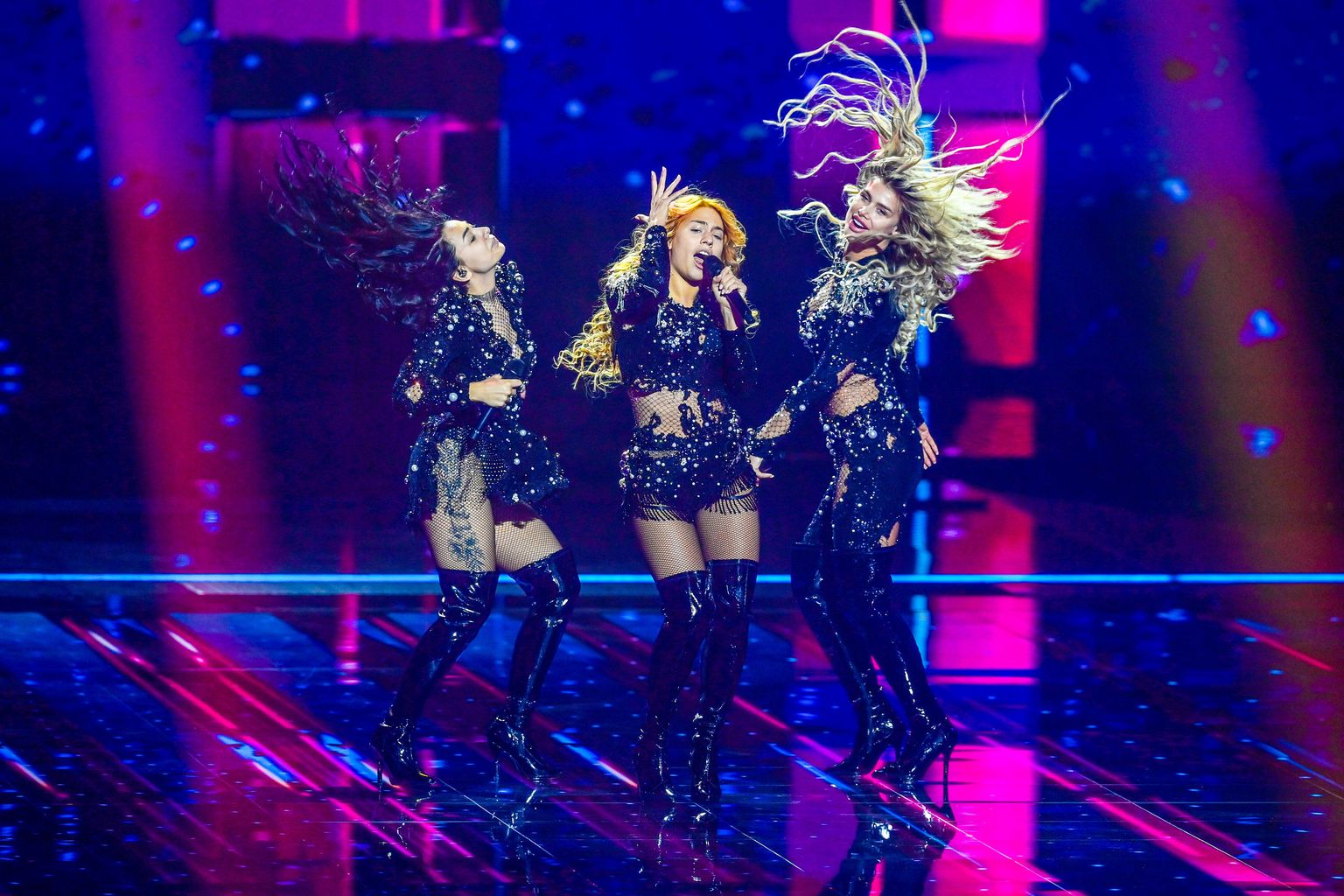 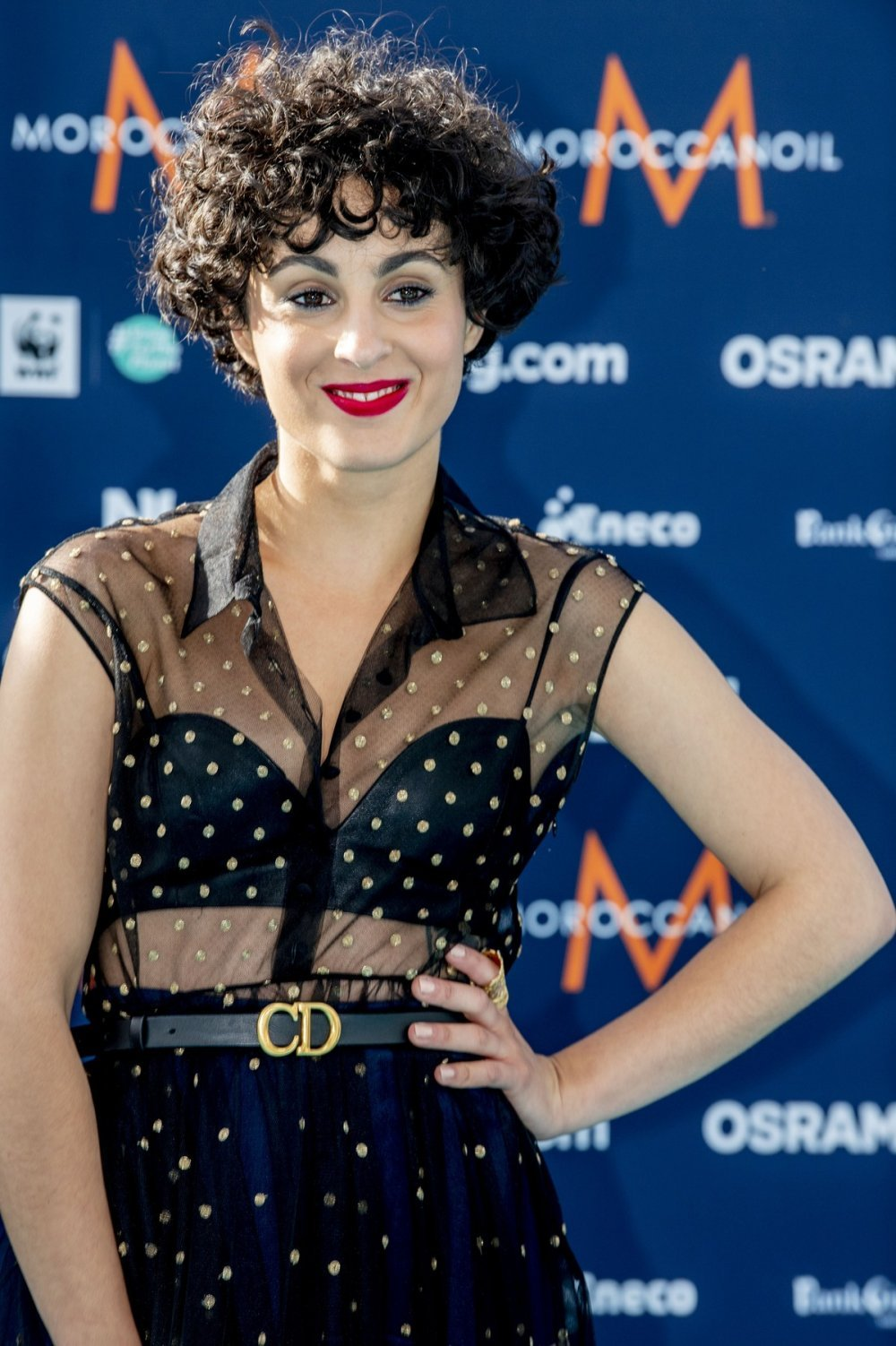 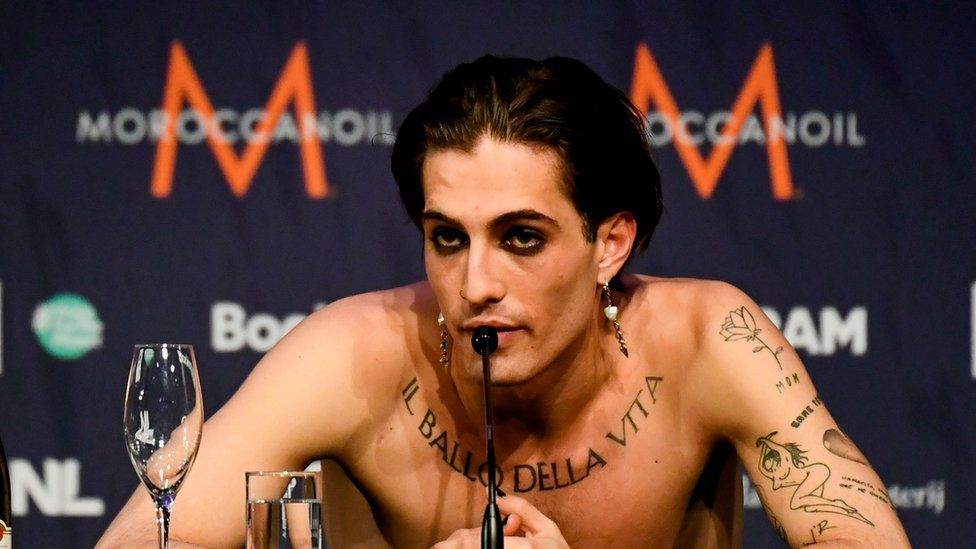 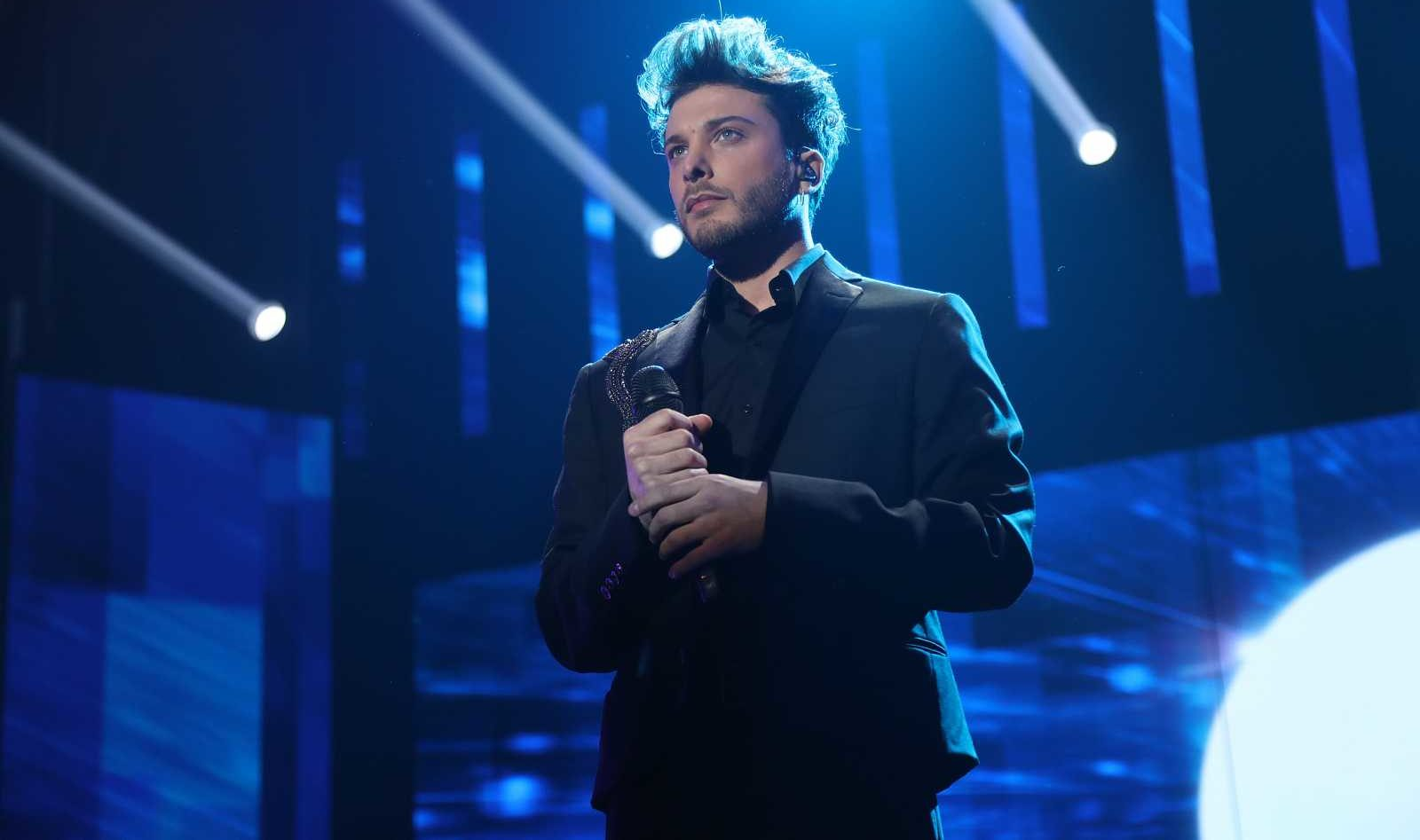 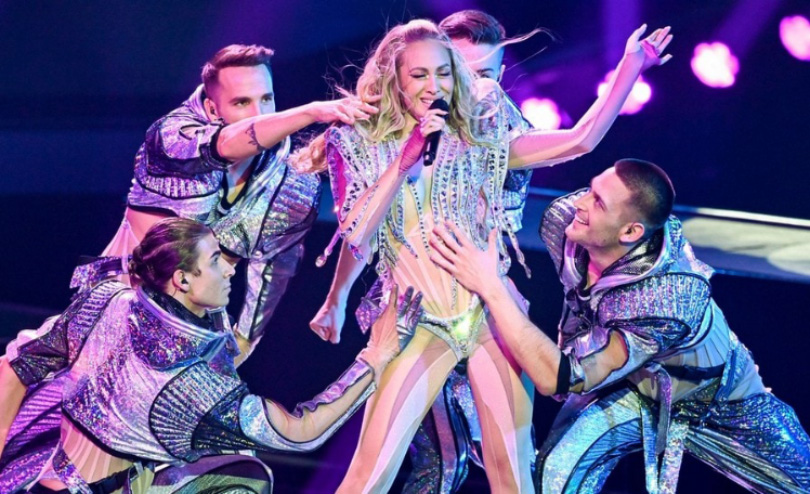 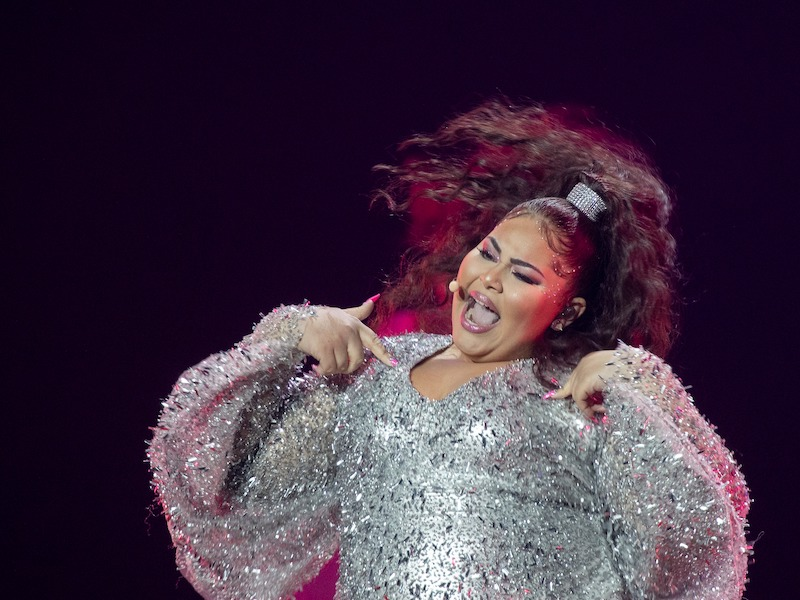 EUROSONG 2021.
KONAČNO RJEŠENJE